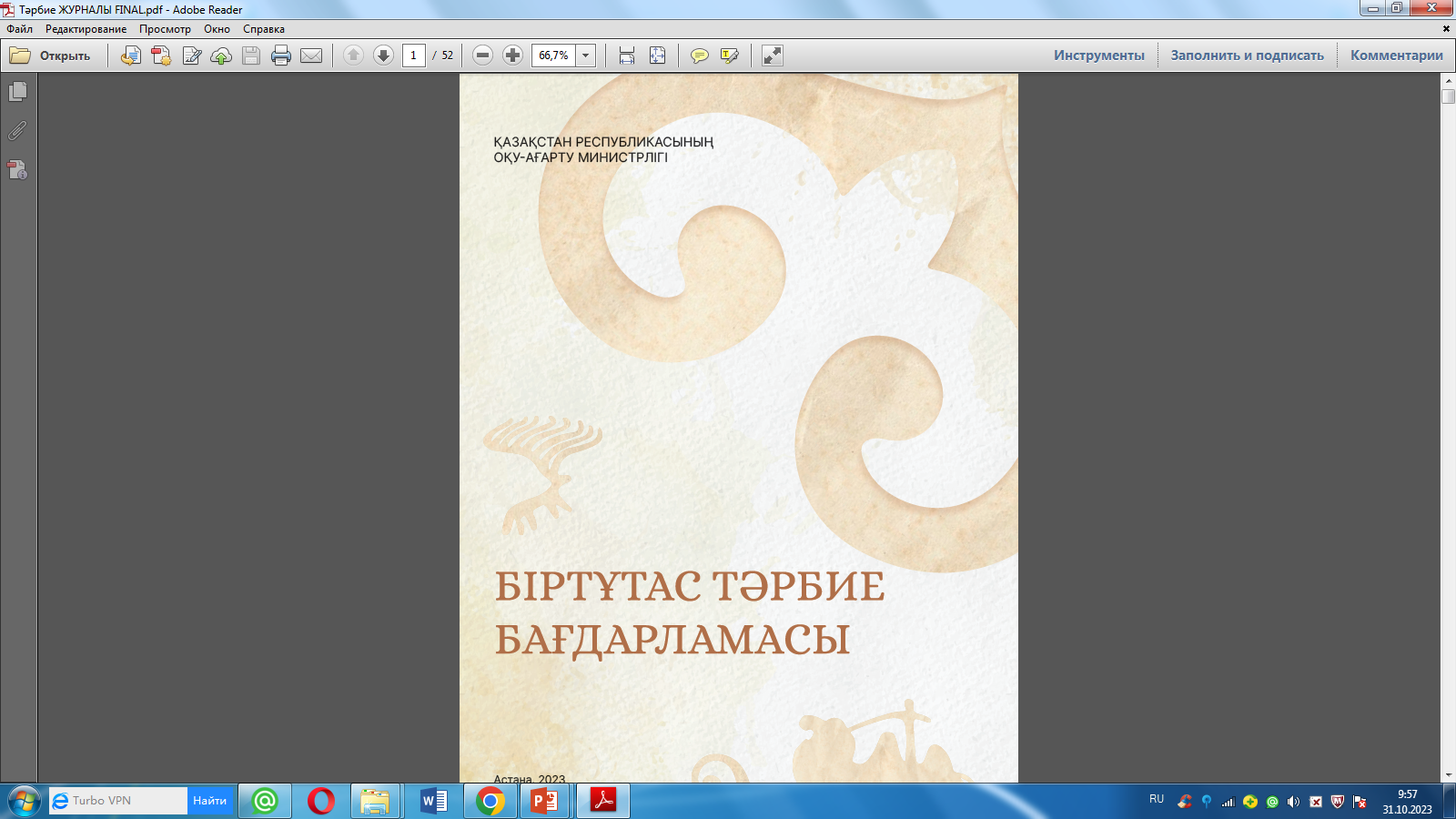 «Біртұтас тәрбие бағдарламасы» – ұлттық, адами құндылықтарға негізделген. Бұл құжатта білім беру ұйымдарындағы тәрбие жұмысын толыққанды жүзеге асыру үшін білім алушылардың бойында қалыптастырылуы тиіс құндылықтар мен тәрбиенің мақсаты, міндеттері айқындалады. Жалпыадамзаттық және ұлттық құндылықтарды бойына сіңірген, әлемдік озық білімді игерген саналы азаматты тәрбиелеу мақсаты көзделеді.
Мақсаты
Жалпыадамзаттық және ұлттық құндылықтарды бойына сіңірген еңбекқор, адал, саналы, жасампаз азаматты тәрбиелеу
Жүзеге асыру
Ұлттық құндылықтар:  ҰЛТТЫҚ МҮДДЕ, АР-ҰЯТ, ТАЛАП.
Ұлттық мүдде құндылығы: 
Қазақстан мемлекеттілігін нығайтуға атсалысу; 
Қазақстанның оңтайлы имиджін қалыптастыруға белсенді үлес қосу; 
Ұлттық мұраға ұқыпты қарау; 
Қазақ тілінің қолдану аясын кеңейту; 
Қазақстан мүддесіне қызмет етуге ұмтылу; 
Қоғам игілігі үшін қызмет ету; 
Қазақстанның қауіпсіздігін қамтамасыз етуге дайын болу; - 	Ұлттық мәдениеттідәріптеу;
Ар-ұят құндылығы:
Академиялық адалдық қағидатын қолдау; 
Адал еңбекті құрметтеу; 
Сөзіне берік, ісіне адал болу; 
Халқына адал қызмет ету 
Әдеп нормаларын ұстану; 
Шешім қабылдай білу және жауапкершілікті сезіну; 
Достарына, сыныптастарына, отбасы мүшелеріне қамқор болу, мейірімділік таныту; - Өзін отбасының, сыныптың, мектептің, қоғамның, Отанның бір мүшесі екенін сезіну.
Талап құндылығы:
Сыни және креативті ойлау; 
Жеке және командамен жұмыс істей білу; 
Білуге, жаңаны тануға құштар болу; 
Физикалық белсенді болу; 
Салауатты өмір салтын ұстану; 
Технологиялық және цифрлық дағдыларды ілгерілету; - 	
Дұрыс қарым-қатынас орната білу; - 	
Уақыт пен қаржыны тиімді жоспарлау.
Мерекелер қарсаңында білім беру ұйымдарында                                      «ТӨРТ ТОҚСАН – ТӨРТ ӨНЕР» Ұлттық мәдени-ағартушылық аясында жаппай мерекелер, байқаулар, көрмелер, сайыстар, олимпиадалар, фестивальдер өткізіледі.
БІРІНШІ ТОҚСАН РЕСПУБЛИКА КҮНІ МЕРЕКЕСІНЕ АРНАЛҒАН «АҚЫНДАР АЙТЫСЫ» (қазақ тілі мұғалімдері)
ЕКІНШІ ТОҚСАН «АЛТЫН САҚА» ОЛИМПИАДАСЫ (ДШ мұғалімдері, сынып жетекшілер)
ҮШІНШІ ТОҚСАН «ҰЛТТЫҚ ӨНЕР» КӨРМЕСІ (Солтан Г.К, аға тәлімгерлер, сынып жетекшілер)
ТӨРТІНШІ ТОҚСАН  «ТУҒАН ӨЛКЕМ» ФЕСТИВАЛІ (Мұтан М.Идрисова І, Жахав Баян, сынып жетекшілер)
«Тоғыз айға тоғыз іс-шара» тұжырымдамасы
қыркүйек Сергіту сәті (Хавал Н)
қазан Әнұран айту (Бакирбекова Г.А)
қараша Асық ату ( Хавал Н)
желтоқсан Шығарма жазу: болашаққа хат (тіл мұғалімдері)
қаңтар Қазақ есебі (Жәрдембек, Бақберді, Жазира)
ақпан Оқуға құштар мектеп (Женаева Г.И) 
наурыз Домбырашылар (Кабдуллина С.С)
сәуір Шахмат ойнау (Хавал Н, Дамир С)
мамыр Жасыл мекен ( Жахав Б, Ибрайкина Қ.М)
Бірыңғай тәрбие бағдарламасы аясындағы 4 жоба :
«Еңбегі адал жас өрен»,   «Ұрпаққа аманат», «Ұлттық мектеп лигасы»,  «Жеткіншектің 7 жарғысы»
«Еңбегі адал жас өрен»,
Адал еңбек пен еңбекқорлық мәдениетін кеңінен насихаттау мақсатында «Еңбегі адал жас өрен» жобасы жүзеге асырылады.
Жоба еңбек адамының мәртебесін көтеруге, еңбек культін дәріптеуге бағытталады. Жоба шеберінде білім алушылардың кәсіптік бағдарын анықтауға қолдау көрсетуді, өз міндетін адал және жауапкершілікпен атқаруға баулуды және еңбек адамын құрметтеуге үйретуді көздейді.
Білім алушыларға өзіне жүктелген міндетті орындау үшін барын салып еңбек ететін білікті маман нағыз еңбек адамы екендігін дәріптеуді қажет етеді. Нағыз еңбек адамы әр ісіне, әр қадамына жауапкершілікпен қарайтын, өзегінің еңбегін бағалайтын адал азамат екендігін түсіндіру қажет. Жобаны жүзеге асыру үшін білім алушыларға өзі тұратын ауылдағы, қаладағы табысты еңбек азаматтарымен бірлескен шеберлік сағаттарын, қолөнершілер фестивальдерін, кәсіптік бағдар берудің ғылыми жобаларын, конкурстарын және өңірдегі өндірістік орындар мен кәсіпорындарда тәжірибе алаңдарын ұйымдастыруды қамтамасыз ету қажет.
5.3.2 «Ұрпаққа аманат» жобасы
Мемлекетшілдік пен отаншылдық идеясын кеңінен насихаттау мақсатында «Ұрпаққа аманат» жобасы жүзеге асырылады.
Жоба ұлттық мүдде, ар-ұят, талап құндылықтарын дәріптеуге тұғыр болады. Бұл – адамның туған жеріне, Отанына деген сүйіспеншілігін, қоғам игілігіне адал қызмет етуге баулитын жоба. Ұрпаққа аманат» жобасы балалар мен жасөспірімдерді туған жер, атамекен, Отан деген қасиетті ұғымдармен сабақтастыру маңызды. Атамекен – бұл ата қоныс. Атамекенін, туып, өскен елін, жерін жан-тәнімен сақтау, ата-бабадан қалған атамекен жерімізге иелік ету, ұрпаққа аманат екенін түсіндіру.
Білім алушылардың экологиялық мәдениетін қалыптастыруға бағытталған жобалардың көптеген түрлерін қолға алуға керектігін көрсетеді. Мысалы: «Таза аула», «Жасыл мектеп», «Эковолонтерлер», «Экологиялық мониторинг», «Экологиялық туризм», «Үнемді тұтыну», «Қалдық заттарға екінші өмір сыйла», «Мектептегі энергияны үнемдеу», «Судың да сұрауы бар», т.б.
5.3.3 «Жеткіншектің жеті жарғысы» жобасы
«Жеткіншектің жеті жарғысы» жобасы құқықтық мәдениетті қалыптастыру, азаматтық пен мемлекеттілікке ерте тәрбиелеу мақсатында жүзеге асырылады.
Жоба құқықтық сананы, құқықтық қатынастарды, белсенді заңды мінез-құлық дағдылары мен әдеттерін, құқықтық мәдениетті қалыптастыратын адамға мақсатты, ұйымдасқан және жүйелі әсер етуді көздейді.
Жоба шеңберінде «Жеке қауіпсіздік», «Буллингке қарсы тұру мәдениеті» шараларымен қатар келесі мәселелерге назар аудару қажет:
Елінің  тарихы мен дәстүрлеріне құрмет: Елдің мәдени мұрасын, тарихи оқиғалары мен жетістіктерін зерттеу және құрметтеу. Ата-бабамыздың ұлт дамуына қосқан үлесін бағалау.
Ә) 	Заңдарды сақтау және басқалардың құқықтарын құрметтеу: Ата Заңды, елінің, білім беру ұйымының заңдары мен кодексін білу, оларды сақтау және өз құқықтары мен айналасындағылардың құқықтарын қорғауды үйрену.
5.3.4 «Ұлттық мектеп лигасы» жобасы
«Ұлттық мектеп лигасы» жобасы сапалы ұлт болашағын қалыптастырудағы жеке тұлғаның салауатты өмір салтын ұстану мәдениетін  арттыру, дене шынықтыруды кеңінен насихаттау мақсатында жүргізіледі. Жоба аясында келесідей міндеттер іске асырылады:
-    	Білім алушыларды дене шынықтырумен және спортпен жүйелі түрде айналысуға тарту;
-    	Білім алушылар арасында бұқаралық және ұлттық спорт түрлерін танымал ету, спортта дарынды балаларды анықтау.
-    	Алаш жұртының әйгілі перзенті, көрнекті қазақ ақындарының бірі, фольклоршы, ғұлама ғалым Мәшһүр Жүсіп Көпеевтің «Денсаулықтың 6 шарты» қағидатын ұстану (таза ауа, дұрыс тамақтану, қозғалыс, тыныш ұйқы, көтеріңкі көңіл-күй, күйзеліске түспеу) ұсынылады.
Тәрбие жұмысының бағыттары бойынша іс-шаралар жоспары